Working with Different Groups
Module 3 (c)

Sex Workers and PrEP
Thinking about sex workers…
When you think of  a typical “sex worker”, what comes to mind? Who are SW? Where do SW work? How do SW live?  How do SW dress? 
Where do you see sex workers? 
Do you think that sex work is a legitimate job? Is it “moral”? Is it a legitimate way to earn money?
Put up your hand if you think sex work should be decriminalised? 
Put up your hand if you think sex work should be legalised? And if so why? 
Who do you think police should focus on – sex workers? Their customers?  
Do you provide healthcare to sex workers? What is your experience?
[Speaker Notes: ANIMATED
Possible methodology – smaller groups, pairs?]
Myths, stereotypes, misconceptions
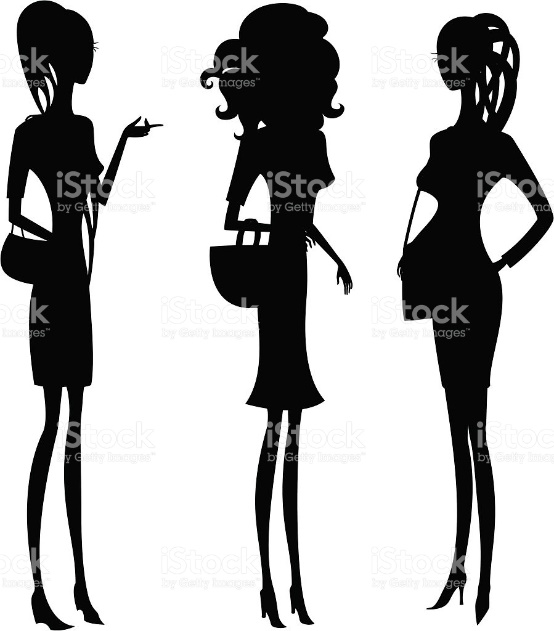 Sex work is a choice
Everyone in sex work loves sex
They are immoral people
They don’t know how to use HIV prevention methods
They take drugs and abuse alcohol
They ask for trouble – standing on street corners at night, wearing next to nothing
Sex workers don’t care about their health
Sex workers: Issues to consider
What external stigma do sex workers experience?
What internal stigma do they feel?
What are the causes of this stigma?
What (if any) discrimination occurs in the healthcare system?
What barriers are there to healthcare?
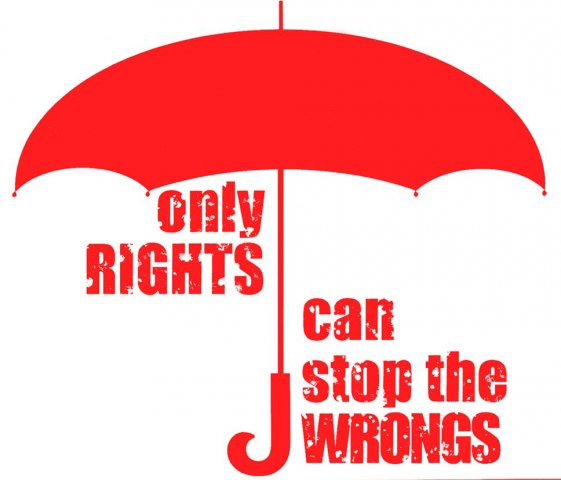 [Speaker Notes: This is important and worth breaking into small groups for, as participants may be less likely to speak in a large group.]
Who is a sex worker?
Sex workers include female, male, and transgender adults (18 years of age and above) who receive money or goods in exchange for sexual services, either regularly or occasionally
Some sex workers are MSM
Sex workers can be individuals who “self-disclose” that she/he is a sex worker
Sex work is consensual sex between adults, can take many forms, and varies between and within countries and communities 
Sex workers under the age of 18 are called young people who sell sex
Sex work with those 16 years and younger is considered sexual exploitation 
Sex work also varies in the degree to which it is more or less “formal”, or organised, locations vary
As defined in the Convention on the Rights of the Child (CRC), children and adolescents under the age of 18 who exchange sex for money, goods, or favours are “sexually exploited” and not defined as sex workers
Why focus on sex workers?
Sex workers are prioritised as a population at substantial risk due to: 

lack of power to insist on condoms
high rates of discrimination
gender based violence and sexual assault 
lack of legal protection
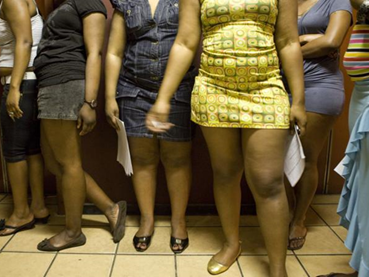 HIV and sex workers
There is high HIV prevalence amongst sex workers (40-70%) compared to general population  (13%)
Barriers to using health services
Sex workers contribute 20% to new infections
HIV prevalence estimates among FSW in South Africa:
72%  in Johannesburg; 
40% in Cape Town
54% in Durban. 
Majority of FSW report having previously tested for HIV (over 90% in each site) 
SAHMS 2012
UNGASS 2012
NSP 2012-2016
SANAC 2013
Baral et al 2012
Lane et al 2015
[Speaker Notes: Tim Lane et al "High Utilization of Health Services and Low ART Uptake among Female Sex Workers (FSW) in Three South African Cities: results from the South Africa Health Monitoring Study (SAHMS-FSW)" presentation at 8th IAS Conference on Pathogenesis, Treatment & Prevention, Vancouver, Canada, 22 July 2015. 


Lancet Infect Dis. 2012 Jul;12(7):538-49. doi: 10.1016/S1473-3099(12)70066-X. Epub 2012 Mar 15.
Burden of HIV among female sex workers in low-income and middle-income countries: a systematic review and meta-analysis.
Baral S1, Beyrer C, Muessig K, Poteat T, Wirtz AL, Decker MR, Sherman SG, Kerrigan D.]
Combination prevention options
Condom promotion contributes to up to 70% transmission reduction in South Africa. 
PrEP and TasP could reduce HIV by 40%
New biomedical technologies must be additive to, and not replacements for, more established prevention modalities. Need to focus on health of sex workers, their clients, their other sexual partners and the wider population.
Bekker, Linda-Gail et al. The Lancet, 2014
[Speaker Notes: [Insert country specific information]

Modelling suggests that condom promotion may have already reduced incidence in sex workers and their clients by up to 70% in South Africa. Additional biomedical
interventions such as pre-exposure prophylaxis or treatment as prevention could
further reduce this by 40%.
Earlier initiation of antiretroviral therapy, with the requisite access to services is likely
to benefit the health of sex workers and reduce HIV incidence in their clients and other
sexual partners.
New biomedical technologies must be additive to, and not replacements for, more established prevention modalities. Interventions that combine behavioural,
biological, and structural factors have the potential to have the greatest eff ecton the
health of sex workers, their clients, and the wider population.]
Providing PrEP services to sex workers - special considerations
Respectful, non-judgemental, client care
Very important to listen
Risk discussion, options for prevention
Outreach is very important
Use of peer educators; sex worker out reach
Working with key doorkeepers e.g. tavern owners; brothel and hotel managers
Frequent HIV testing (every 3 months recommended)*
Screening for pregnancy, STIs, TB, contraception, cervical cancer
Other NCD needs
Possible referrals for post-rape care or legal support
Flexibility with appointments; hours of service and where service provided
Sexual health: oral, anal, vaginal sex
* HIV testing and re-testing according to national guidelines and exposure
[Speaker Notes: Note: SA PrEP Guidelines –at one month after testing, and then every 3 months Ref: Guidelines for Expanding Combination Prevention and Treatment Options for Sex Workers: Oral Pre-Exposure Prophylaxis (PrEP) and Test and Treat (T&T) DOH May 2016]
PrEP and sex workers: Issues to be aware of
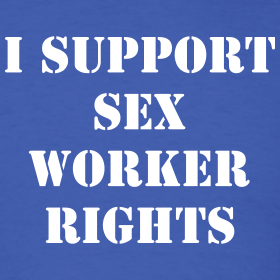 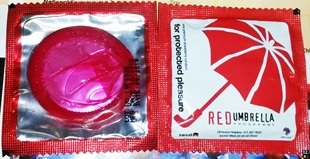 Bekker, Linda-Gail et al. The Lancet, 2014
New guidelines!
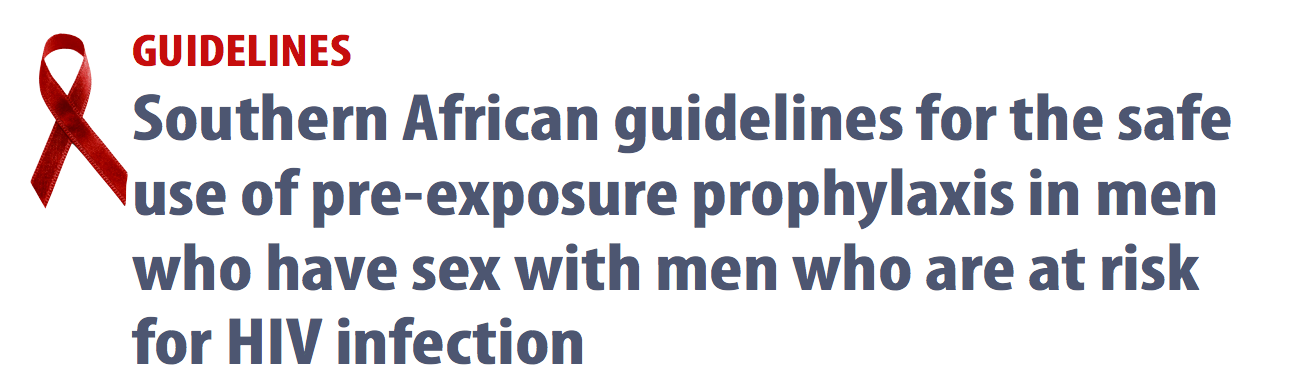 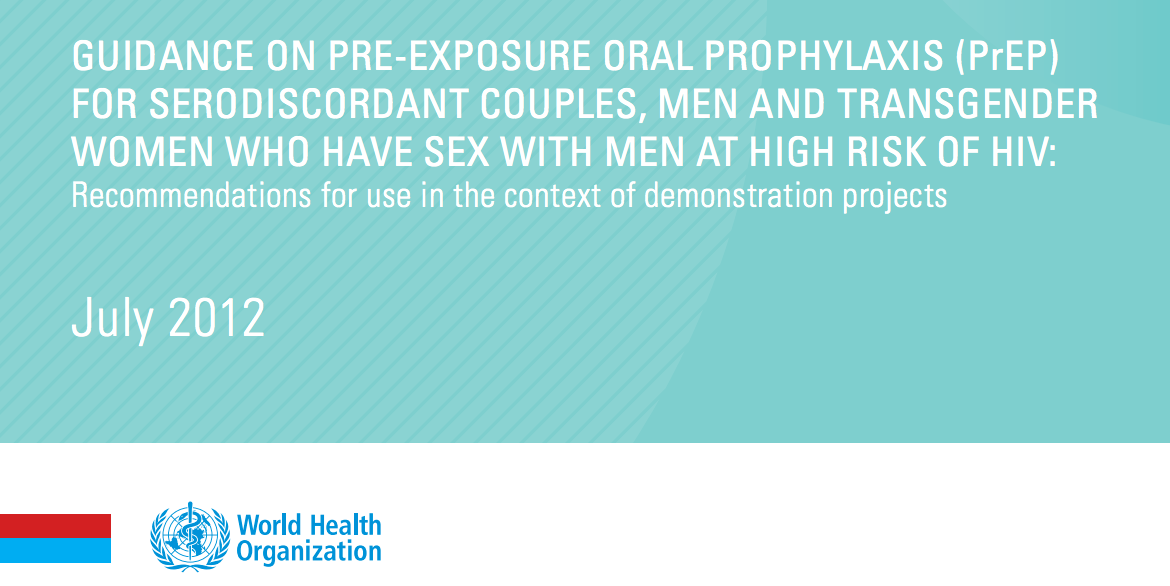 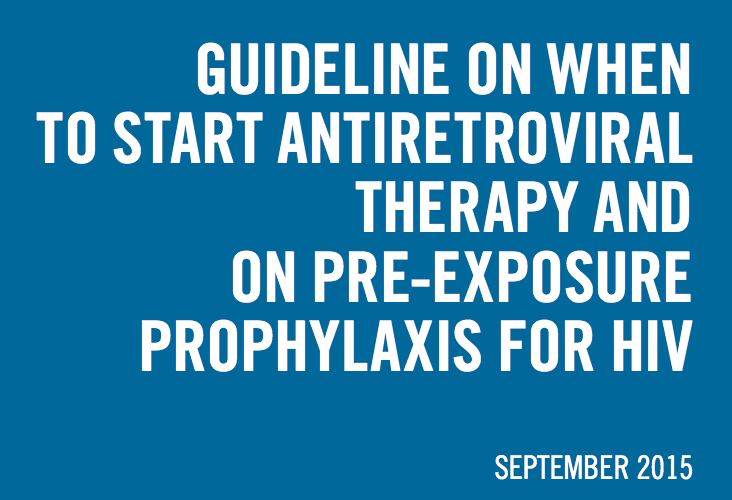 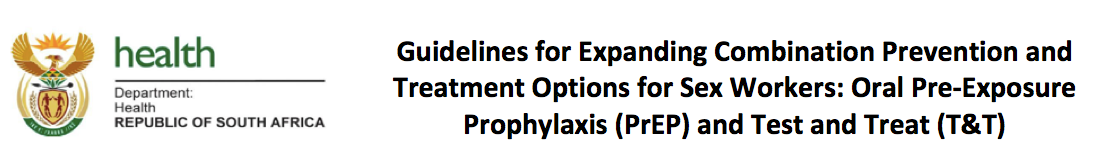 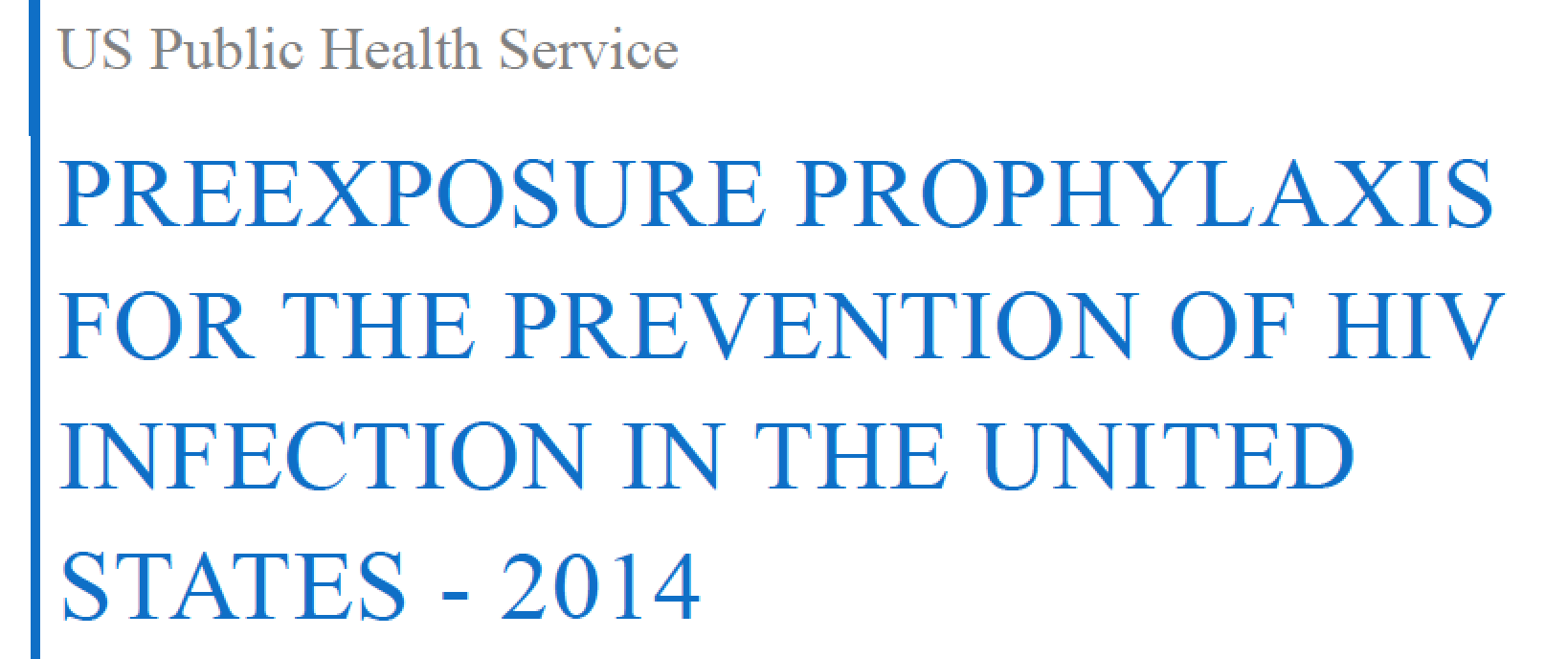 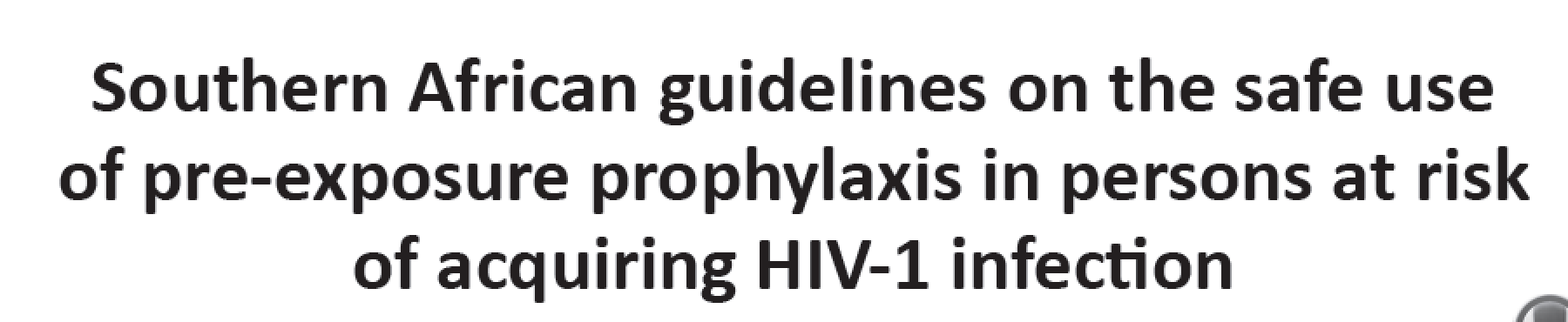 11
[Speaker Notes: [Insert country specific information]

These guidelines will focus on the provision of pre-exposure prophylaxis (PrEP) and universal test and treat (T&T) for sex workers (SW) as part of a comprehensive combination prevention and expanded treatment policy, and should be read in conjunction with the National PrEP and T&T Policy, The South African National Sex Worker HIV Plan (2016 – 2019), the National Strategic Plan for HIV, TB AND STIs (2012 – 2016), and the National consolidated guidelines for the prevention of mother-to-child transmission of HIV (PMTCT) and the management of HIV in children, adolescents and adults (2015).]
New national plan!
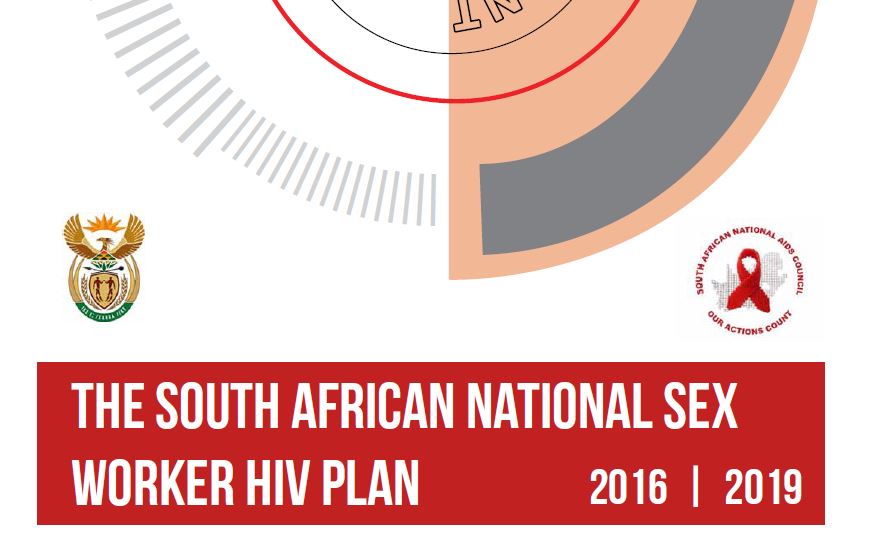 [Speaker Notes: [Insert country specific information]]
Current and future research:  PrEP and sex workers
Bekker, Linda-Gail et al. The Lancet, 2014
[Speaker Notes: [Insert country specific information]]
Quotes from beneficiaries
“I feel that PrEP was introduced too late for me, I am already HIV positive”
“I am not going to worry anymore about condom bursting all the time, PrEP will protect me”
“I do PrEP to stay healthy and safe for my children”
“You know there are those clients that comes mid month when you are not making money, and you risk not using a condom because they are going to pay more, it’s much better if you are on PrEP”
“I started PrEP as part of TAPS study and after 2 months was raped by a client, I have come back for test three times and am still negative”
PrEP and sex workers – South Africa
Offering PrEP to sex workers in South Africa, as part of a phased in approach, possible unintended consequences:
Stigma because its being offered through SW clinics only
General population accessing SW clinic, SWs might feel uncomfortable
The long process of initiation, with numerous return dates, is a challenge to sex workers  
How do we know who is a sex worker? We don’t. And it does not matter
Target population might shift to overwhelmingly high numbers of general population accessing PrEP
What about partners of sex workers? Clients? Their partners???
[Speaker Notes: [Insert country specific information]]
References
Global AIDS Response Progress Report, 2012. Republic of South Africa
National Strategic Plan on HIV, STIs, and TB 2012-2016. Republic of South Africa
National Strategic Plan for HIV Prevention, Care and Treatment for Sex Workers, 2013. South Africa National AIDS Council 
Baral S, Beyrer C, Muessig K, Poteat T, Wirtz AL, Decker MR, Sherman SG, Kerrigan D. Burden of HIV among female sex workers in low-income and middle-income countries: a systematic review and meta-analysis. Lancet Infect Dis. 2012 Jul;12(7):538-49
Bekker LG, Johnson L, Cowan F, Overs C, Besada D, Hillier S, Cates W. Combination HIV prevention for female sex workers: what is the evidence? The Lancet, Volume 385, Issue 9962, 72 - 87
Acknowledgements
With thanks to: 
The Southern African HIV Clinicians Society
Wits Reproductive Health and HIV Institute (Robyn Eakle, Maria Sibanyoni)
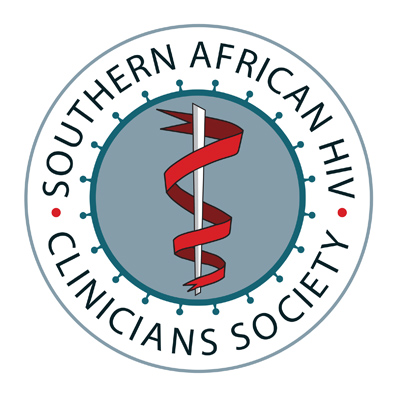 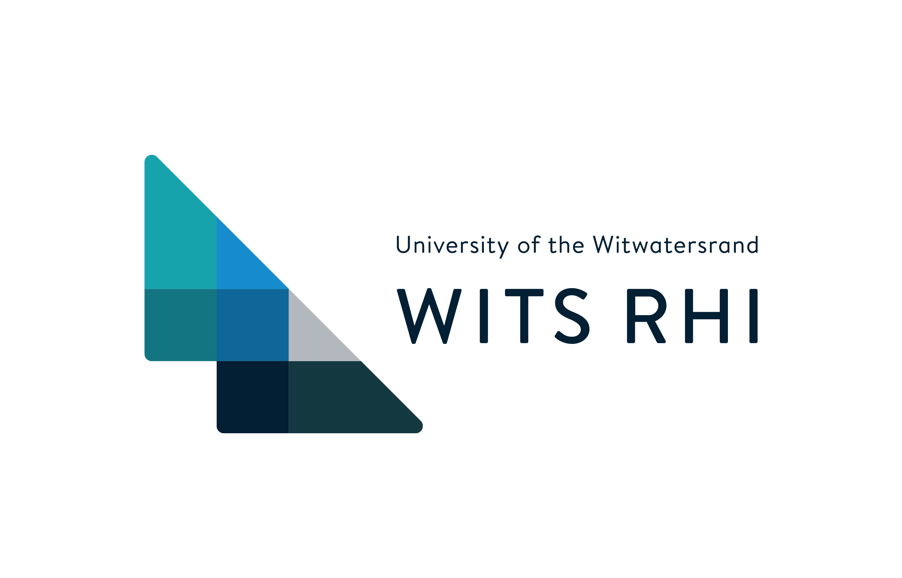